Autumn Term
2019
Year 6
The year 6 timetable.
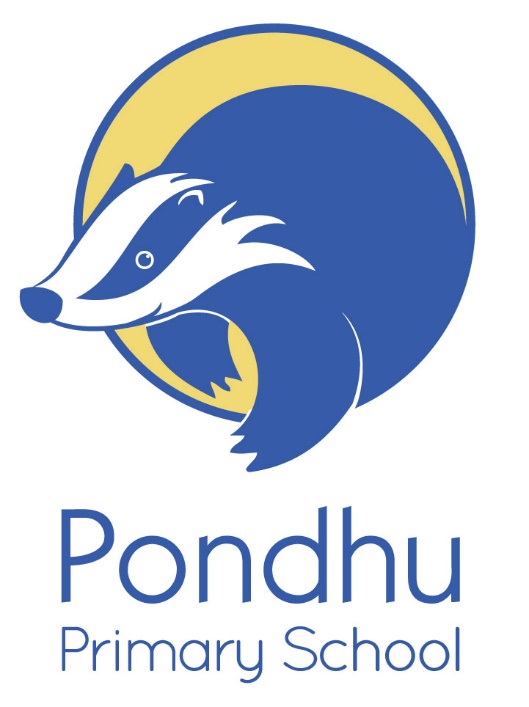 Dear Parents/ Carers, we would like to welcome you to year 6. This booklet will outline some of the routines and procedures that take place in year 6. Additionally, the booklet will explain some of the subjects we will be looking at this term. If you have any question, please feel free to speak to Mr Hatton and Mr Martin.
English:
This term, linking to our topic, we will be looking at:
Diary writing
Instructions
Explanation Texts
Narrative (story) writing
Poetry
Newspaper reports
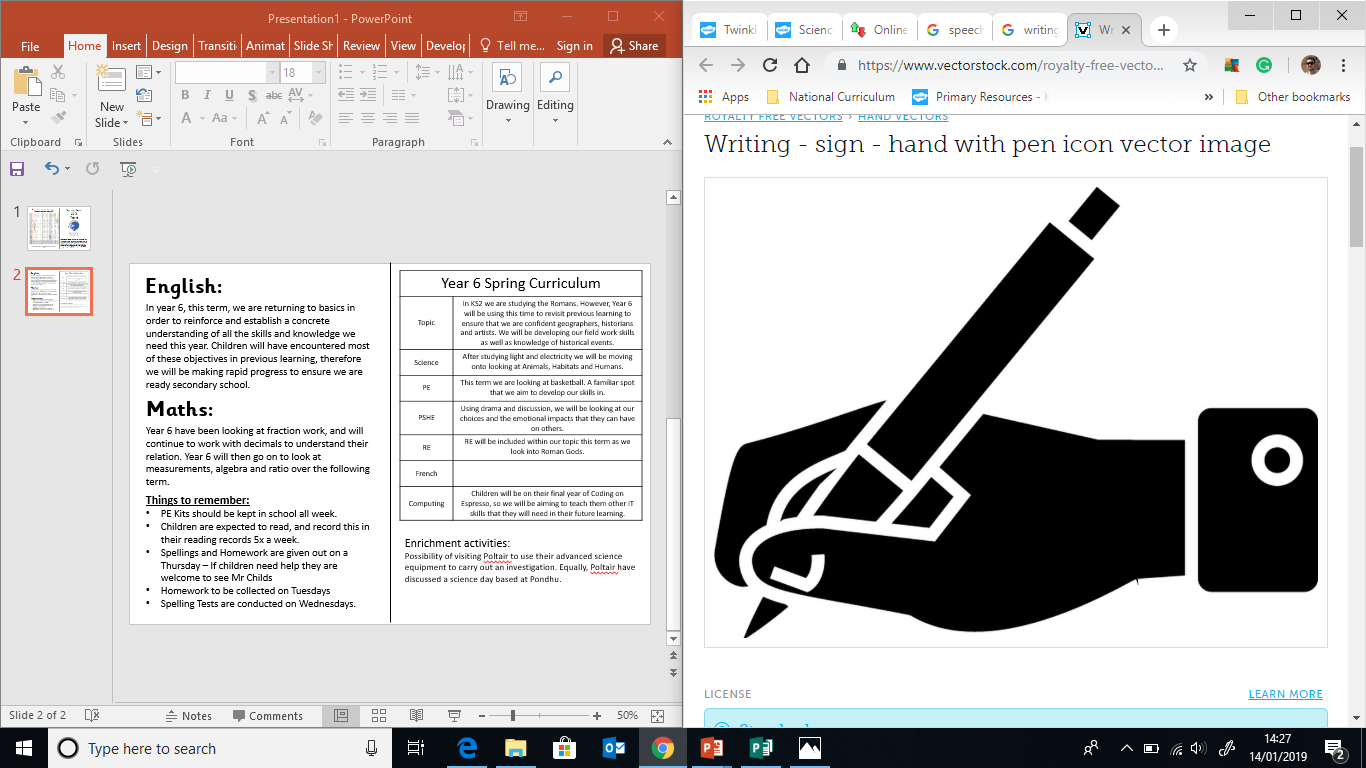 Maths:
This term we will be looking at:
Place Value (including rounding, ordering)
Number (including addition, subtraction, multiplication, and division)
Fractions (Including decimals and percentages.
Things to remember:
PE Kits should be kept in school all week.
Children are expected to read, and record this in their reading records at least 5x a week.
Spellings and Homework are given out on a Thursday
Spelling Tests are conducted on Wednesdays.
Times Table tests are conducted on Wednesdays.
Extra activity:

Whitegold Music Festival – Saturday 21st September